Chapter 10: Nuclear Magnetic Resonance (NMR) Spectroscopy
Alkanes, alkyl halides, alcohols
What is spectroscopy? 
Molecular response to radiative stimulus is quantized (“geared”). (Molecule = nuclei + electrons).
ΔE = hν   ν = c/λ
Excitation: 
1. Electronic (UV-visible spectra)
2. Vibrational (IR)      
3. Rotation (microwave)     
4. Nuclear spin orientation in magnet (NMR)
Spectrometer scans ν to find ΔE : The spectrum
What is spectroscopy?
kcal mol-1
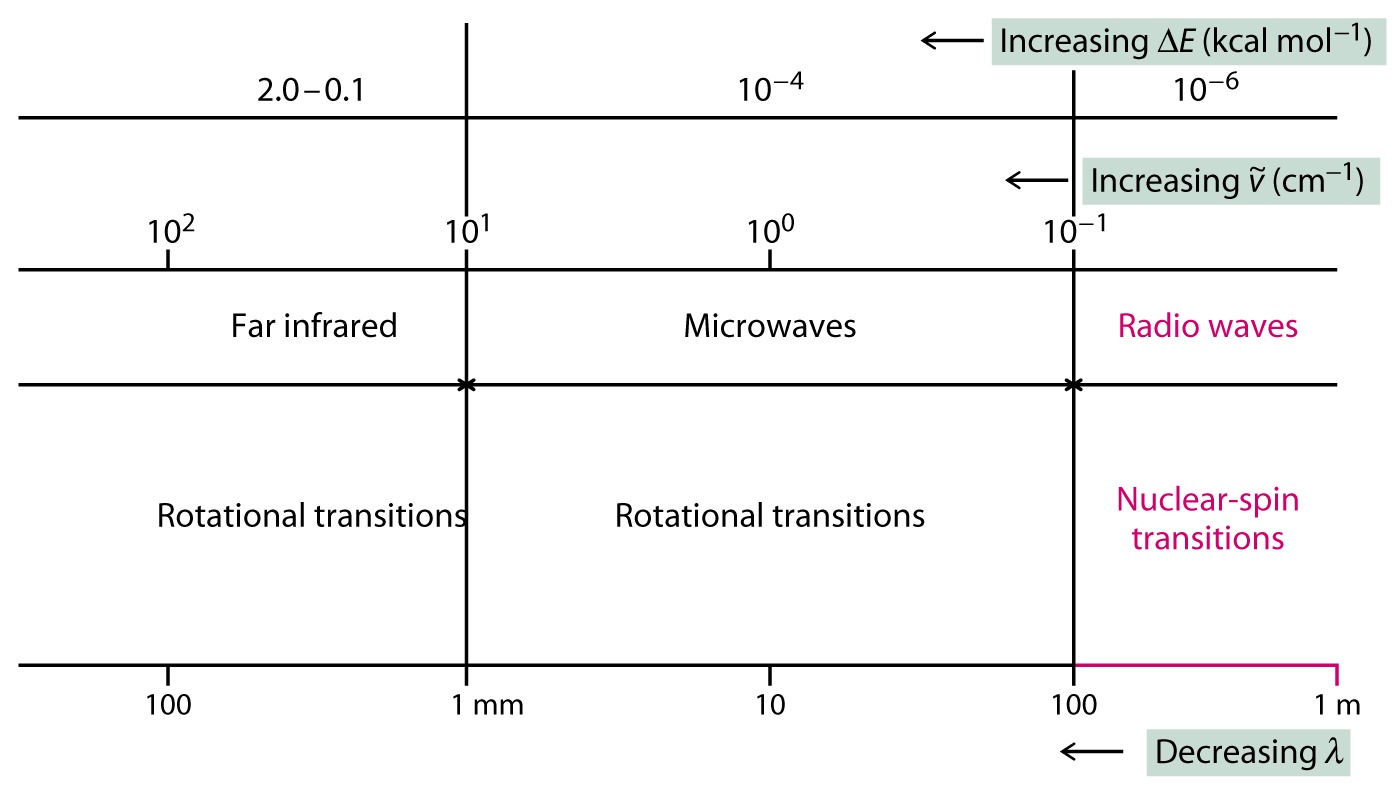 Excitation causes 
an “absorption”, a
peak in a graph
NMR Spectroscopy
Protons and neutrons in a nucleus behave as if they are spinning
ODD number of neutrons OR protons (or both) is an, the atoms will have net nuclear spin
Examples: 1H, 13C, 15N, 19F, 31P 
The spinning charge in the nucleus creates a magnetic moment (vector)
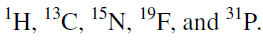 What is ∆E  in NMR? Nuclei behave as tiny magnets (random orientation).
Protons as Tiny Magnets Line Up With and Against an External Magnetic Filed
If the normally disordered magnetic moments of atoms are exposed to an external magnetic field, their magnetic moments will align
Bo = O
Bo or Ho
Bo or Ho
Ratio α:β ~ 1:1
External Magnetic Field is referred to as Bo or Ho
Absorption of Light, Spin Flip, and Resonance   Spectral Line
Acquiring a 1H NMR Spectrum
NMR requires a strong magnetic field and radio wave energy
The strength of the magnetic field affects the energy gap
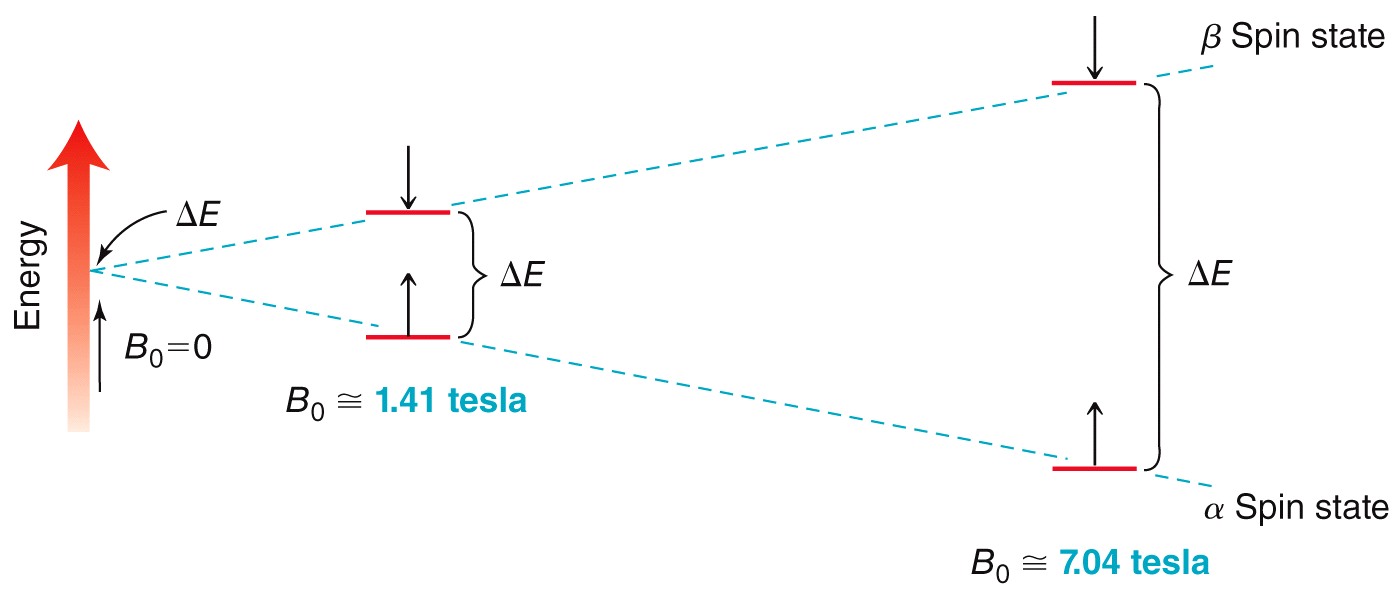 Acquiring a 1H NMR Spectrum
Solvents are used such as chloroform-d. WHY?
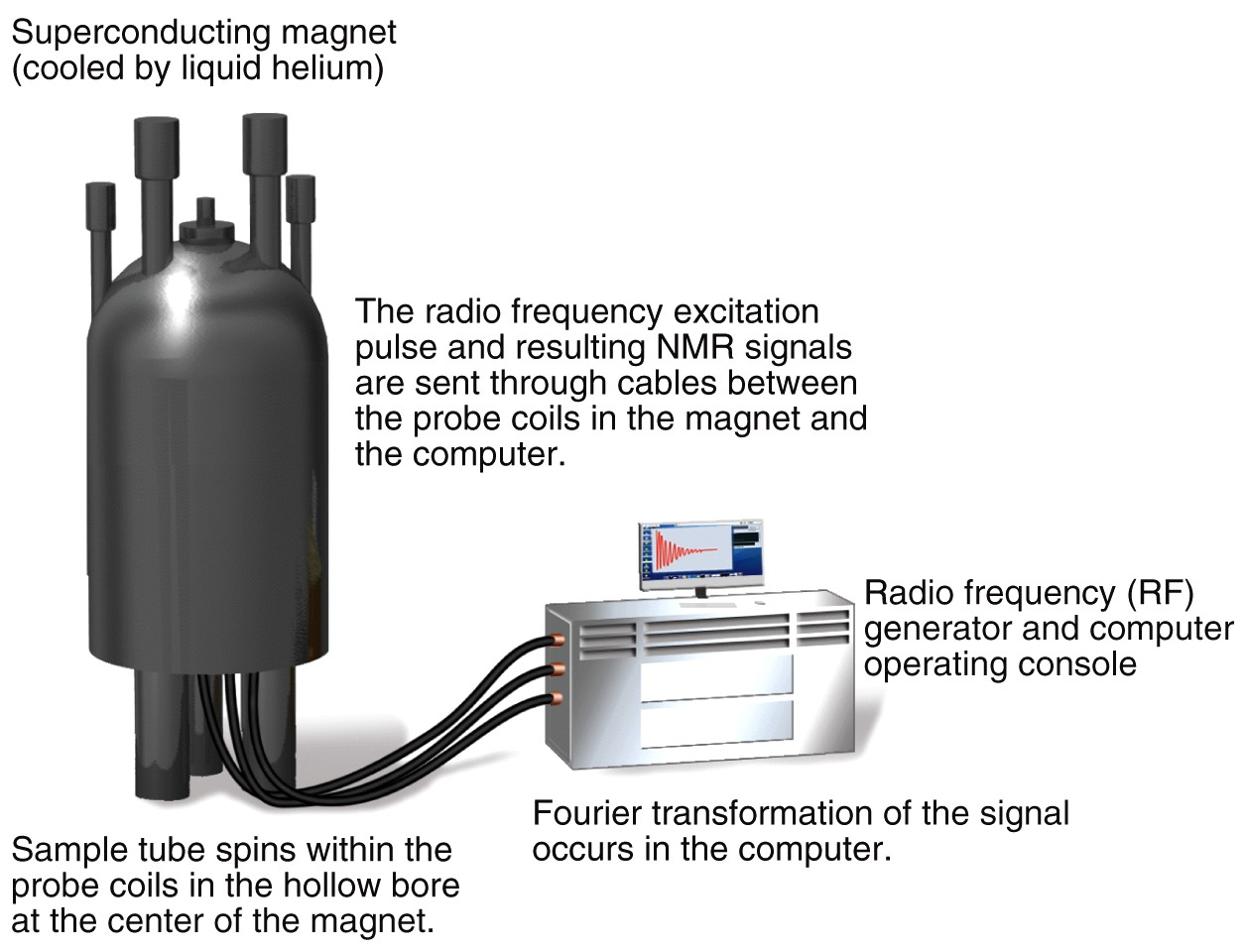 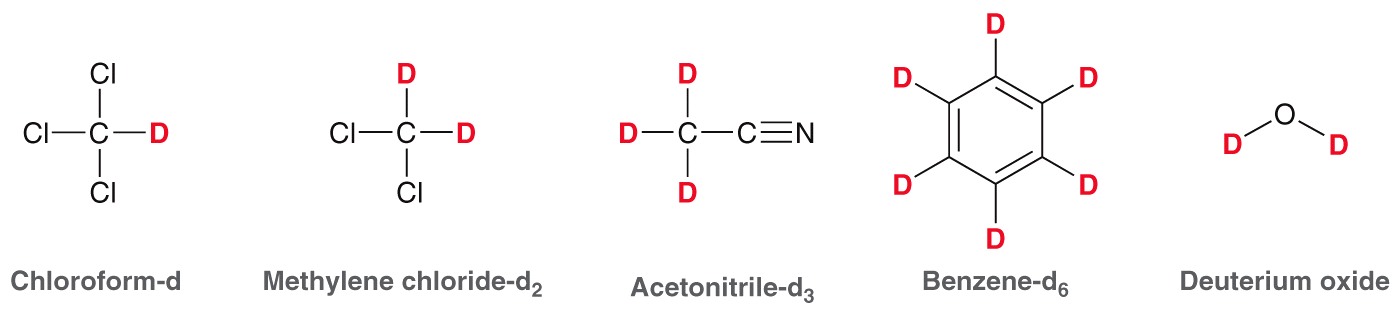 The magnet is super-cooled, but the sample is generally at room temp
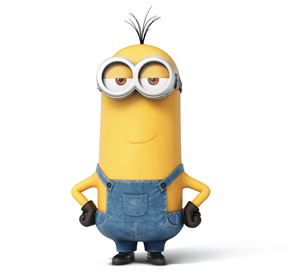 The NMR Spectrometer
Solvents: CDCl3, CD2Cl2, THF-d8, etc.
Characteristics of a 1H NMR Spectrum
NMR spectra contain a lot of structural information
Number of signals
Signal location – shift
Signal area – integration
Signal shape – splitting pattern
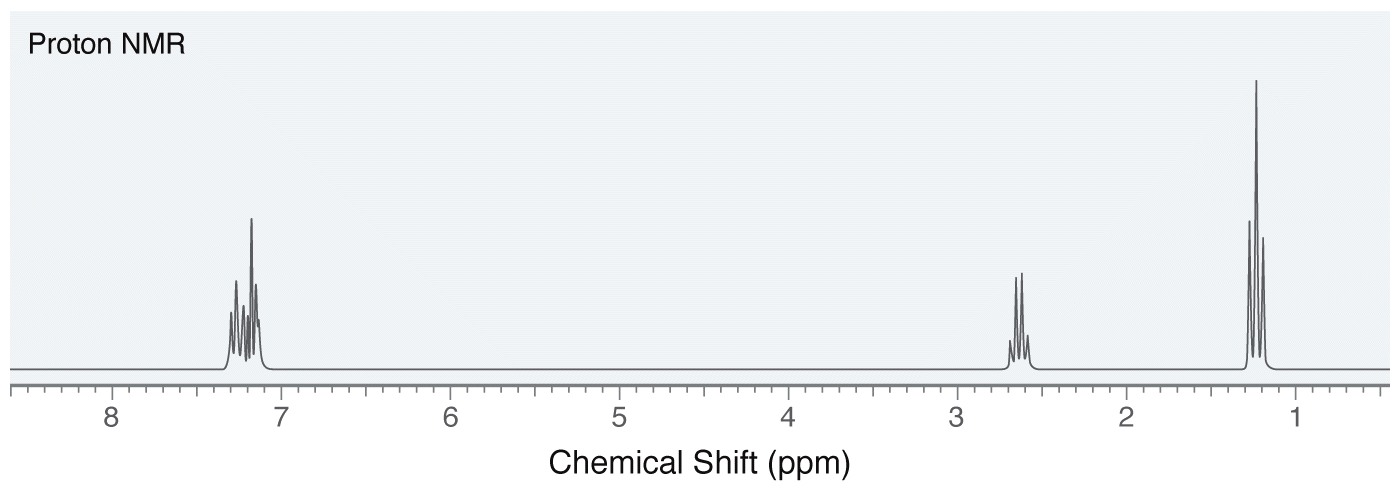 16-16
Chemical Shifts
Early NMRs analyzed samples at a constant energy over a range of magnetic field strengths from low field strength = downfield to high field strength = upfield
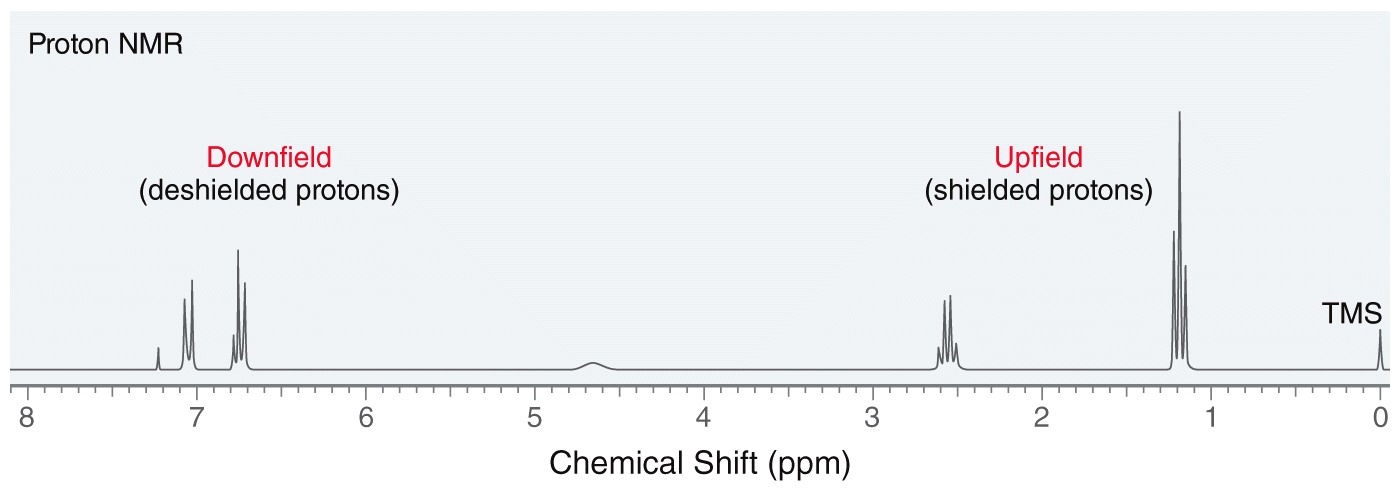 δ = ppm
Copyright © 2015 John Wiley & Sons, Inc. All rights reserved.
16-17
Klein, Organic Chemistry 2e
The Chemical Shift δ
The position of peak relative to an internal standard. Most common is
Tetramethylsilane: (CH3)4Si or “TMS”, the “zero” point in the spectrum.
ν (from TMS) Hz
δ
=
ppm,
RF (e.g., 300 MHz)
is independent of machine (90, 300 MHz, etc.)
Why are there two peaks? The Chemical Shift
Electrons in Vicinity of Nucleus Affect ν
Causes shielding, i.e.,
Peak moves to the right
Acquiring a 1H NMR Spectrum
NMR requires a strong magnetic field and radio wave energy
The strength of the magnetic field affects the energy gap
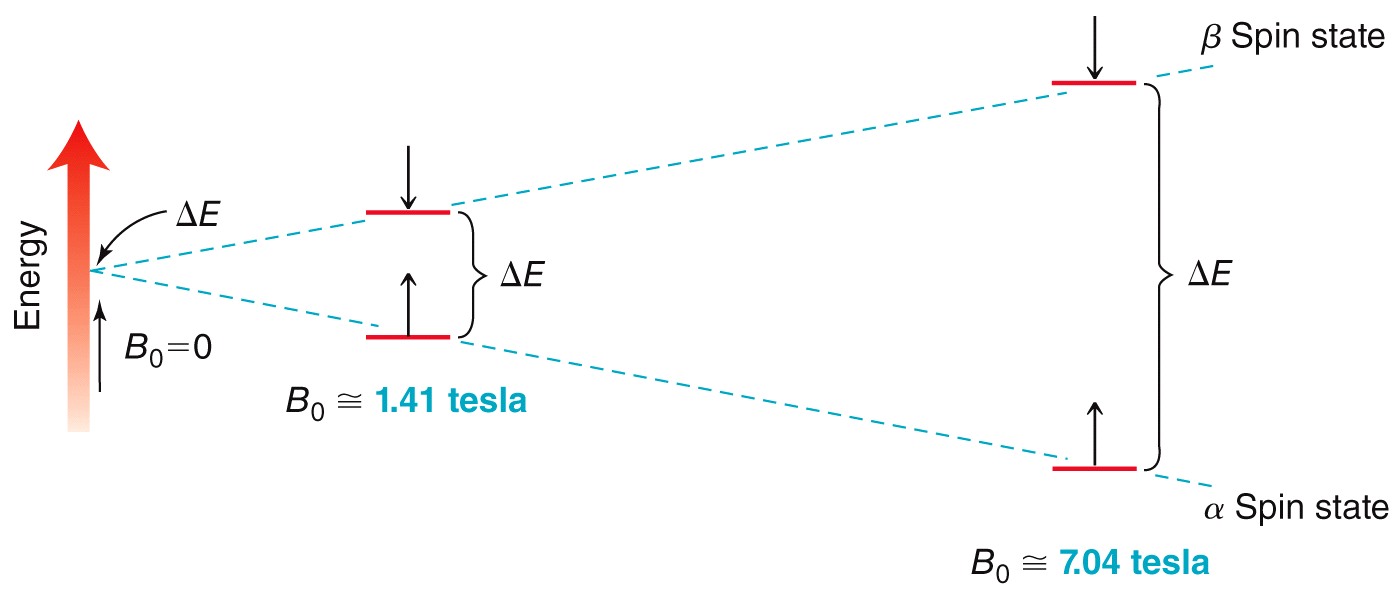 Electrons in Vicinity of Nucleus Affect ν
Causes shielding, i.e.,
Peak moves to the right
Why are there two peaks? The Chemical Shift
H
H
C
H
H
Consider H+: No e, no shielding, peak furthest to the left. 
But:
Electrons cause shielding: Peak moves upfield (to right).
When we add an e-withdrawing group:
+
-
e.g., CH3   Cl, causes deshielding (to left).
Chemical shift provides a finely tuned picture of electronic environment around each H.
If we substitute with e-negative groups, shielding of observed nucleus is diminished; or nucleus is “deshielded” (relatively).
Electrons in Vicinity of Nucleus Affect ν
Electronegative atoms move the electron crowd toward them, therefore orbit of e- is moved and the shielding vector movesl
Causes shielding, i.e.,
Peak moves to the right
Two e-poor neighbors
One e-poor neighbor
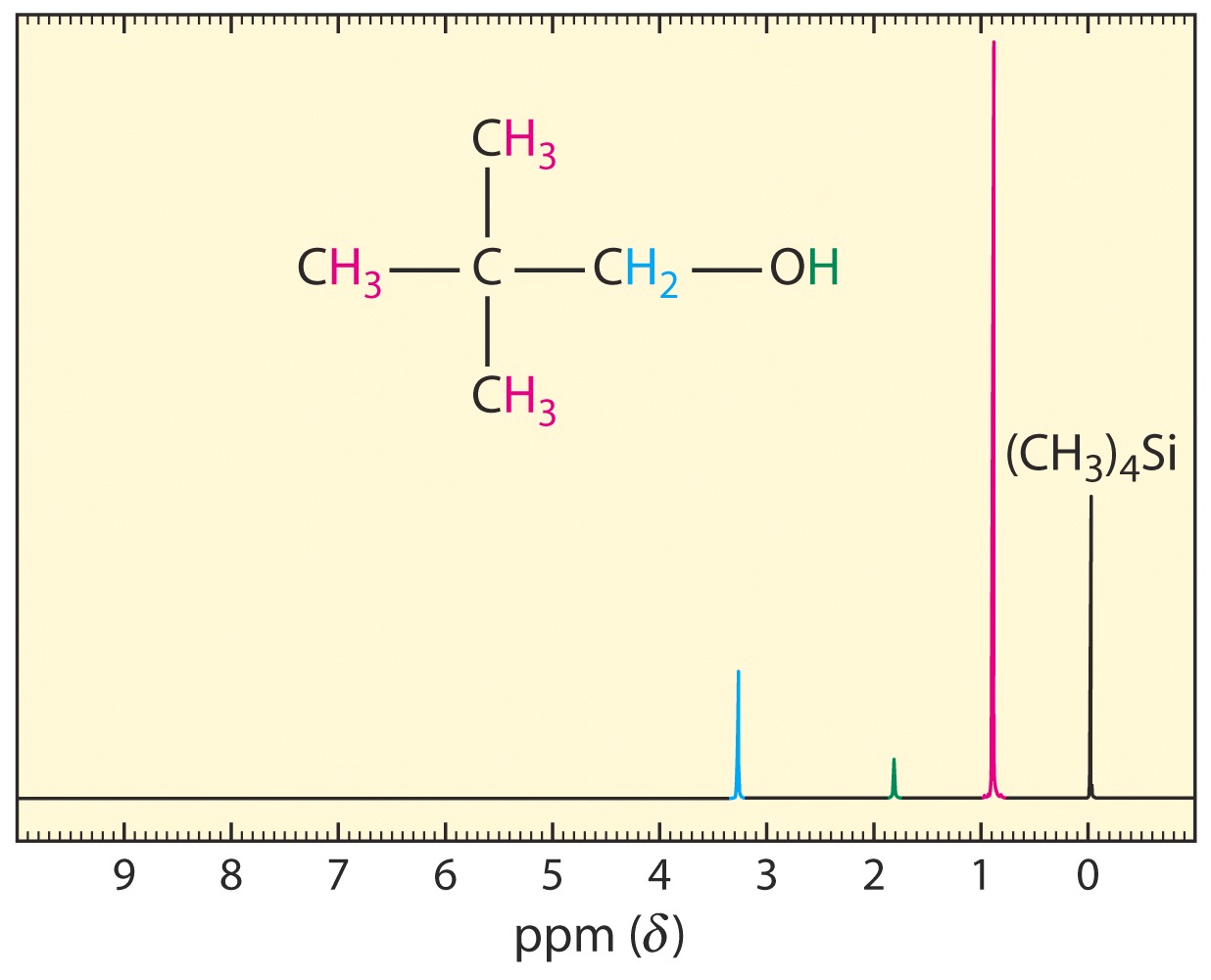 266 Hz
0.89 ppm
978 Hz
3.26 ppm
Distance from TMS in Hz/300 MHz in ppm
541 Hz
1.80 ppm
Application of  δ
2 signals
Br2
CH3  CH3          CH3CH2Br
hυ
Most deshielded of all
+ CH3CHBr2 + BrCH2CH2Br
2 signals
1 signal
EPM of 1-bromopropane
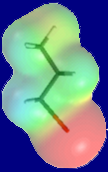 1-2
2+
3-4
Variable
Chemically equivalent Hs: same δs. Use symmetry operations: rotation, mirror planes.
“Fast” processes, such as methyl rotation, equilibrate Hs:
NMR time scale < 1 sec.
Ea
For calibration: A        B
k
Ea ~ 20 kcal mol-1, k ~ 10-2 sec-1, t1/2 = 1 min
Ea ~ 25 kcal mol-1, k ~ 10-6 sec-1, t1/2 = 66 h
Integration
Area under peak = relative # of associated Hs. Computer-automated.
e.g. (CH3)3CCH2OH            9:2:1
       CH3OCH2CH2OCH3      3:2
Helps in peak assignments.
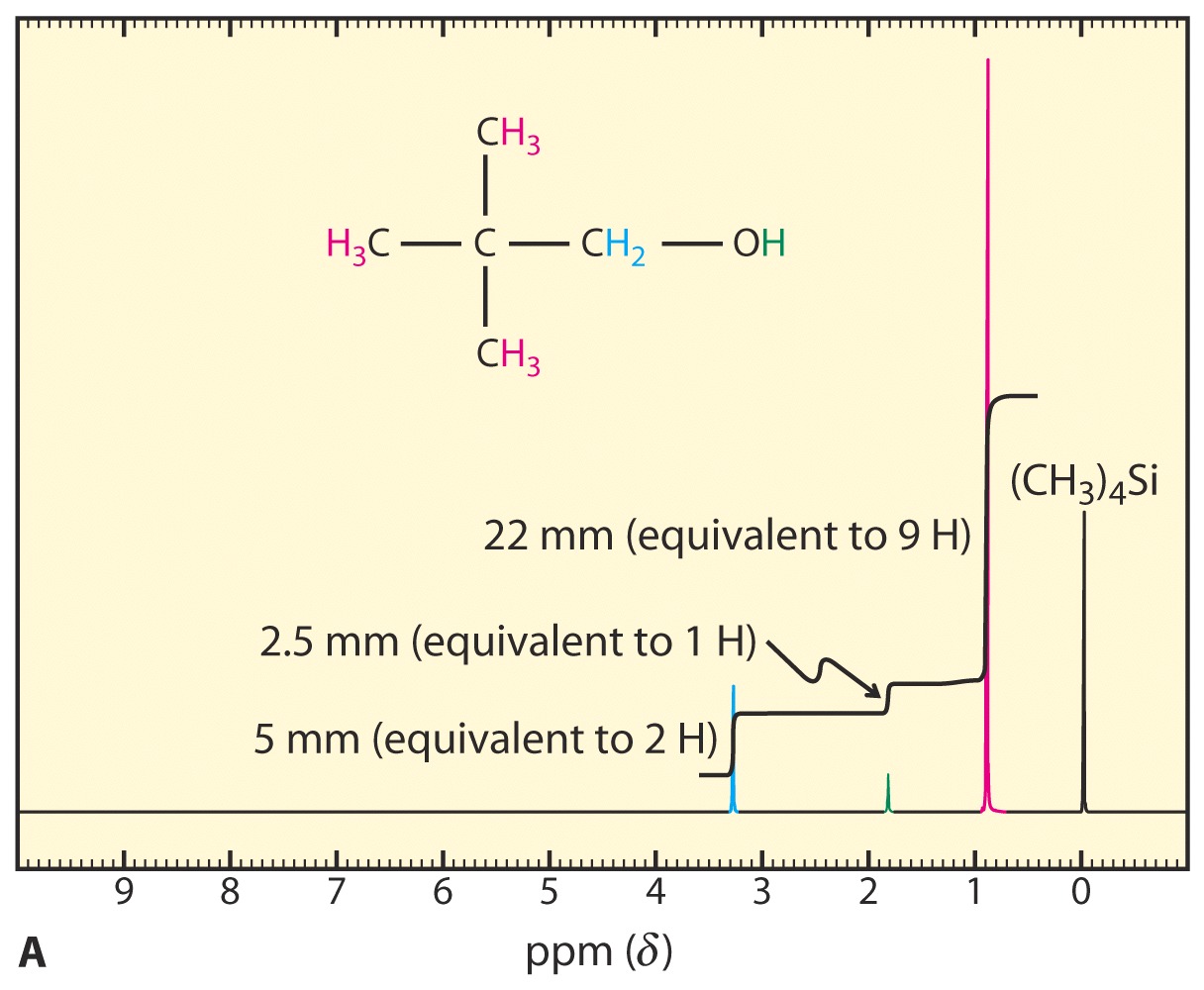 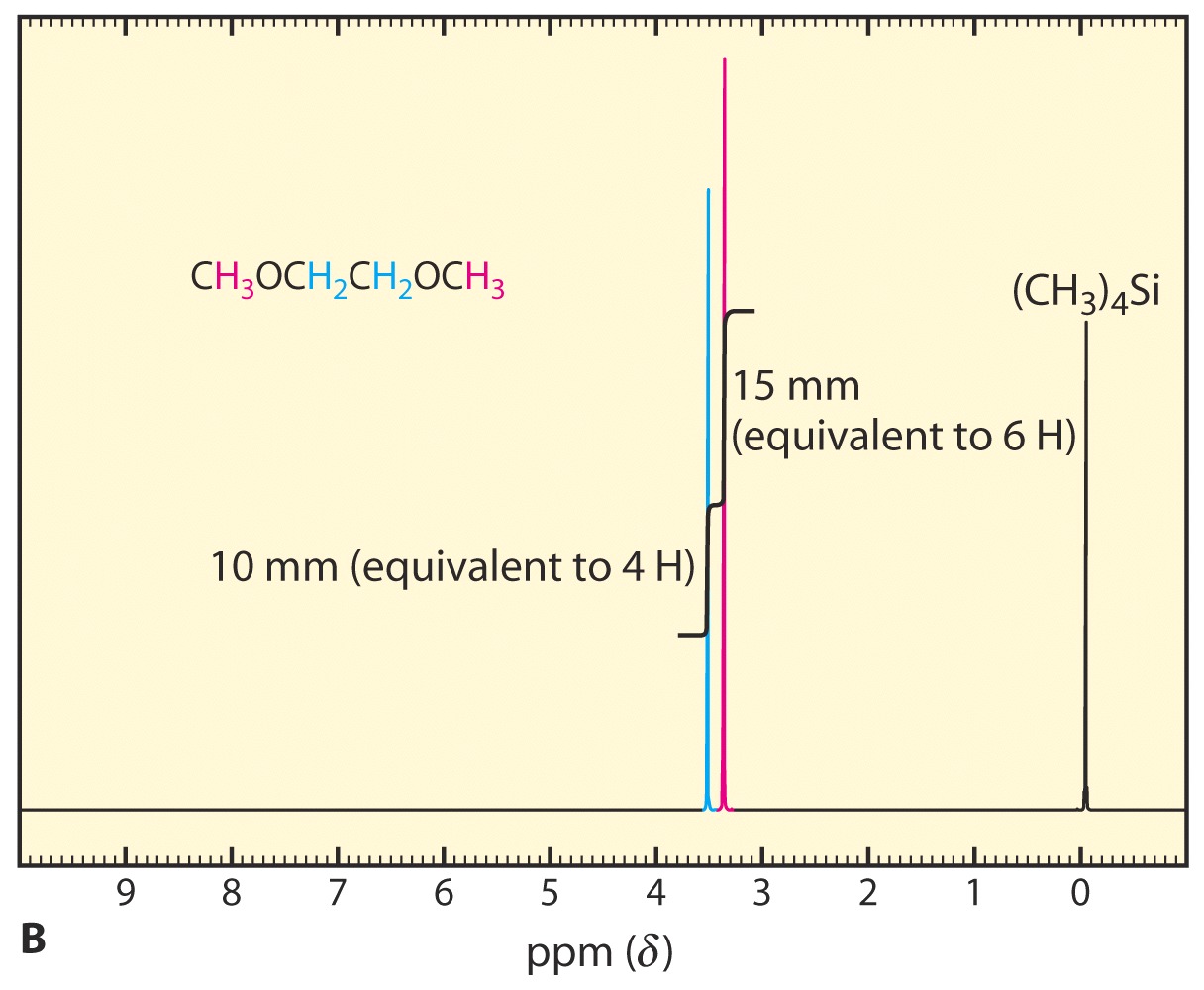 Spin-Spin Splitting
(N+1) Rule
N equivalent adjacent hydrogens (i.e. on neighboring carbons) give rise to (N+1) peaks.
e.g., doublet (d), triplet (t), quartet (q), quintet (quin), etc.
d
d
Ha
Hb
q
t
Why ?
Cl    C     C    O    CH2    CH3
In a magnetic field, all Hs exist as Hα:Hβ ~ 1:1.
Cl
OCH2CH3
Ha “sees” two types of Hb neighbors (through bond): Hbα and Hbβ
Hbα strengthens H0 around Ha : deshielding
Hbβ weakens H0 around Ha : shielding
Result: two lines (1:1 ratio, d) instead of one. Distance between them in Hz is the  coupling constant J.
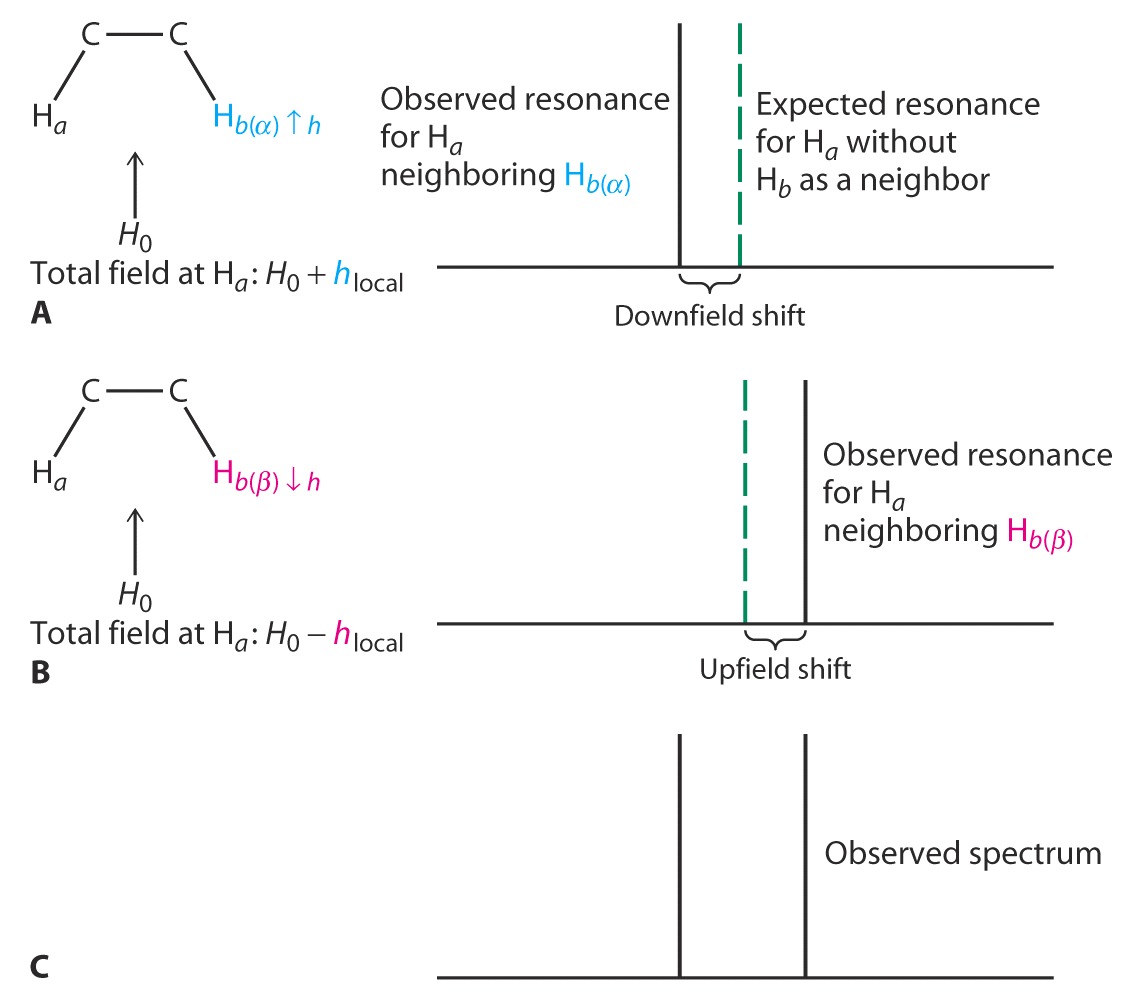 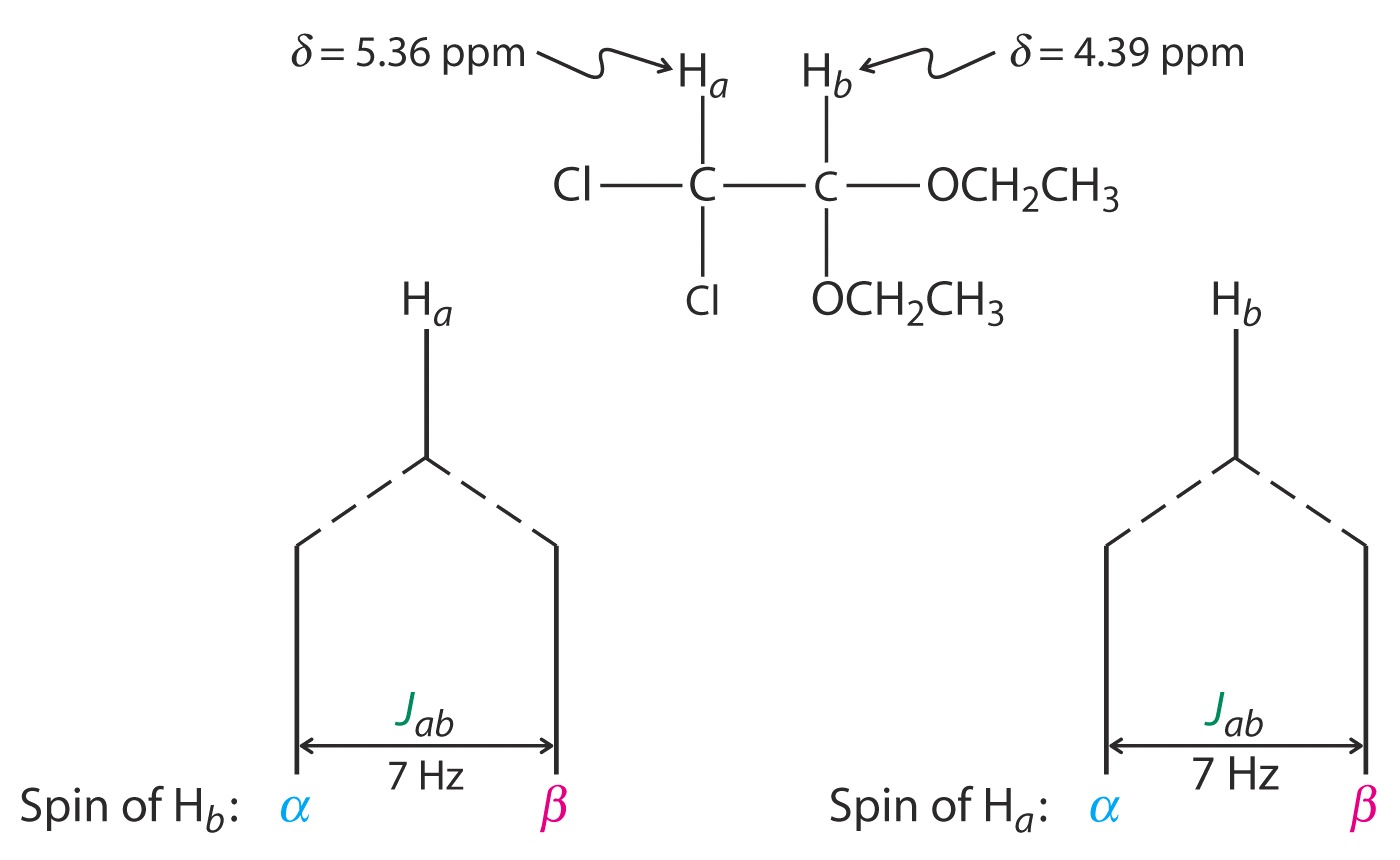 Same value
Ha and Hb  are said to “split” each other with a J of 7 Hz.
J is field independent: Same at 90, 300, etc. MHz
Range: 1-18 Hz.
For more than one neighbor : H “sees” all α, β combinations of neighbors. Thus, two neighboring Hs:
αα, αβ, βα , ββ:   1:2:1 triplet
Three neighboring Hs:
ααα, ααβ, αβα, βαα , αββ, βαβ, ββα , βββ
1:3:3:1 quartet
quintet
d
decet
t
(CH3)3CH
O
O
s
All –CH2- hydrogens are equivalent:
t
Four mirror planes
tridecet
Br2
CH3CH3        CH3CH2Br + CH3CHBr2 + BrCH2CH2Br
h
t
q
d
q
singlet
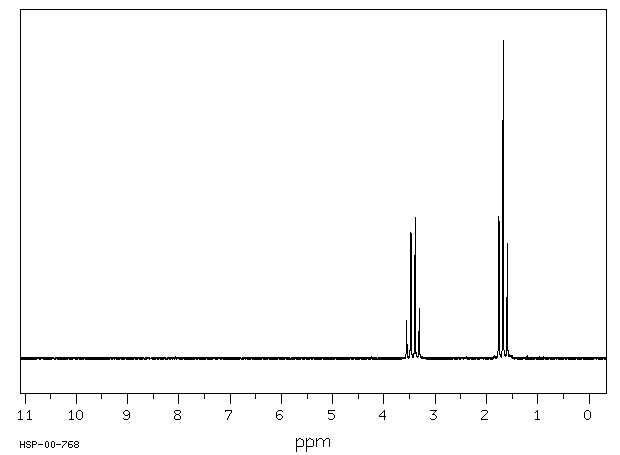 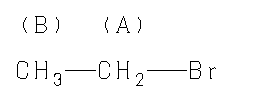 A 3.427   B 1.679 ppm
http://www.aist.go.jp/RIODB/SDBS/cgi-bin/cre_index.cgi
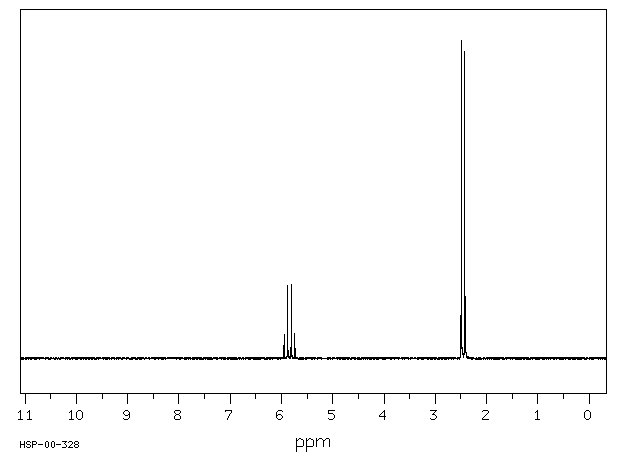 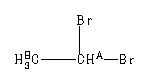 A 5.842 B 2.458 ppm
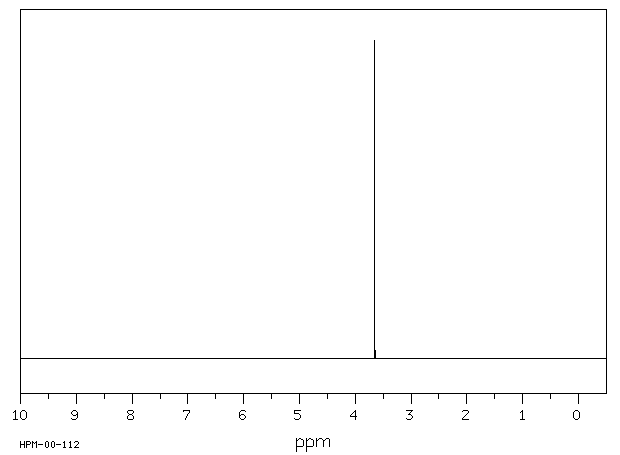 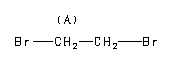 A 3.654 ppm
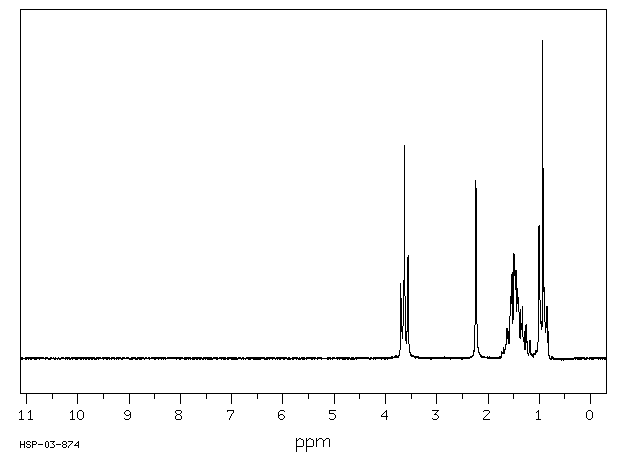 Problem:
3 H
2 H
1 H
4 H
The two butanols:
CH3CH2CH2CH2OH
CH3CH2CHCH3


Which is which?
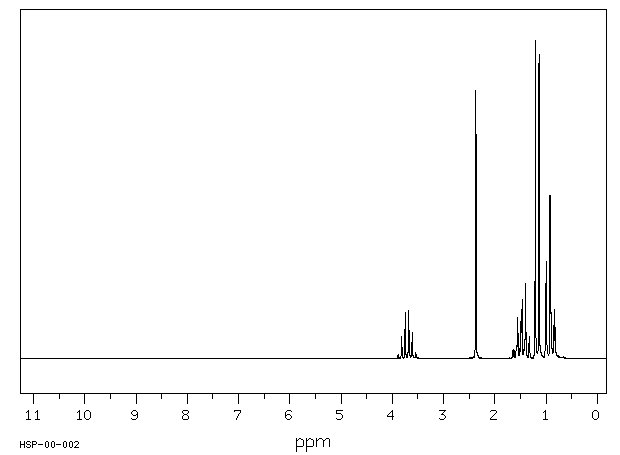 3 H
1 H
OH
3 H
2 H
1 H
Summary Points
1. Equivalent protons show no splitting.
2. J is independent of H0.
H
H
3. Nonadjacent Hs J ~ 0.
C
X
C
4. (N+1) Rule. Ratio from Pascal’s triangle.
5. Splitting is mutual. If there is one split peak, there has to be (at least) one other.
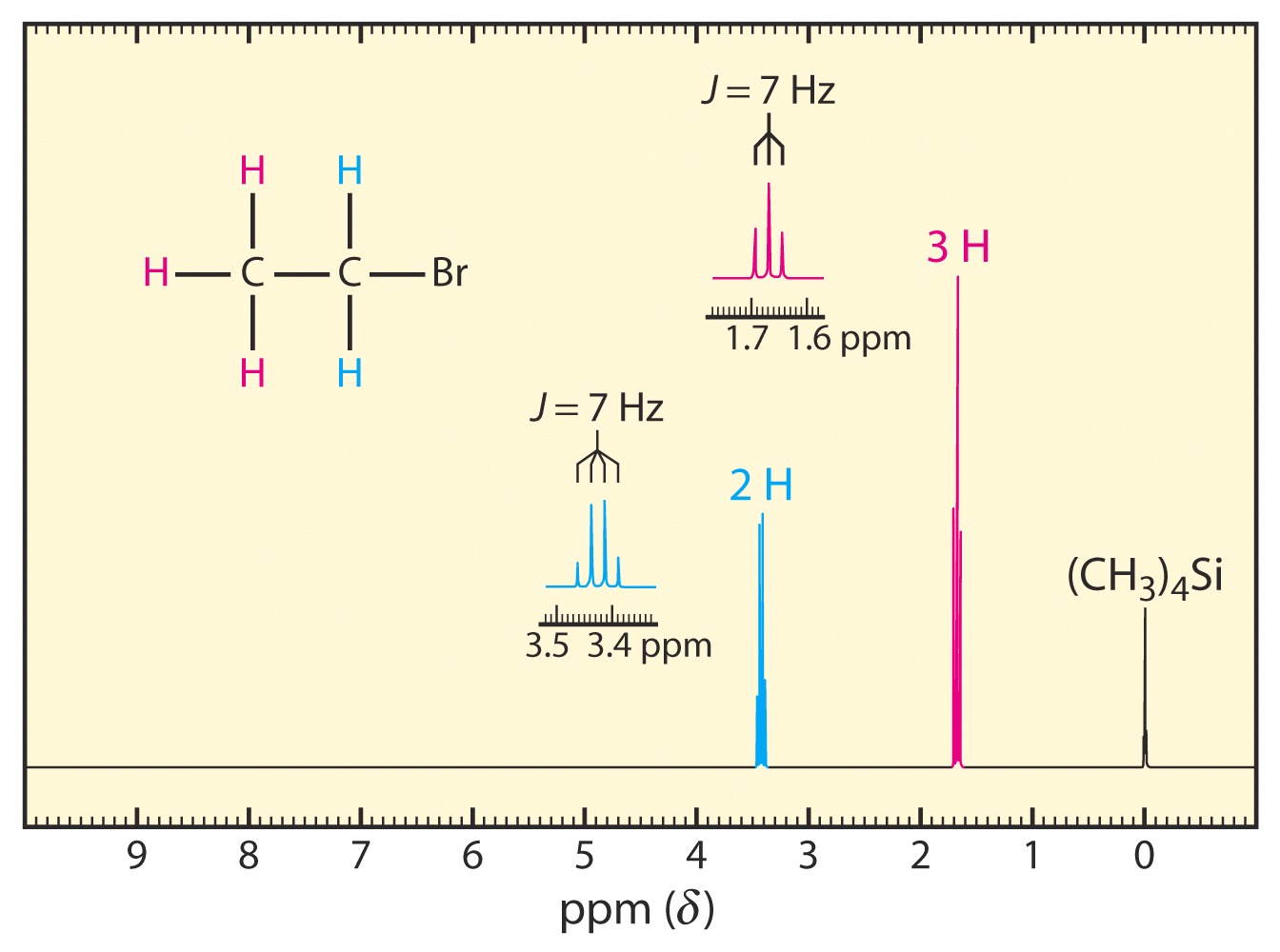 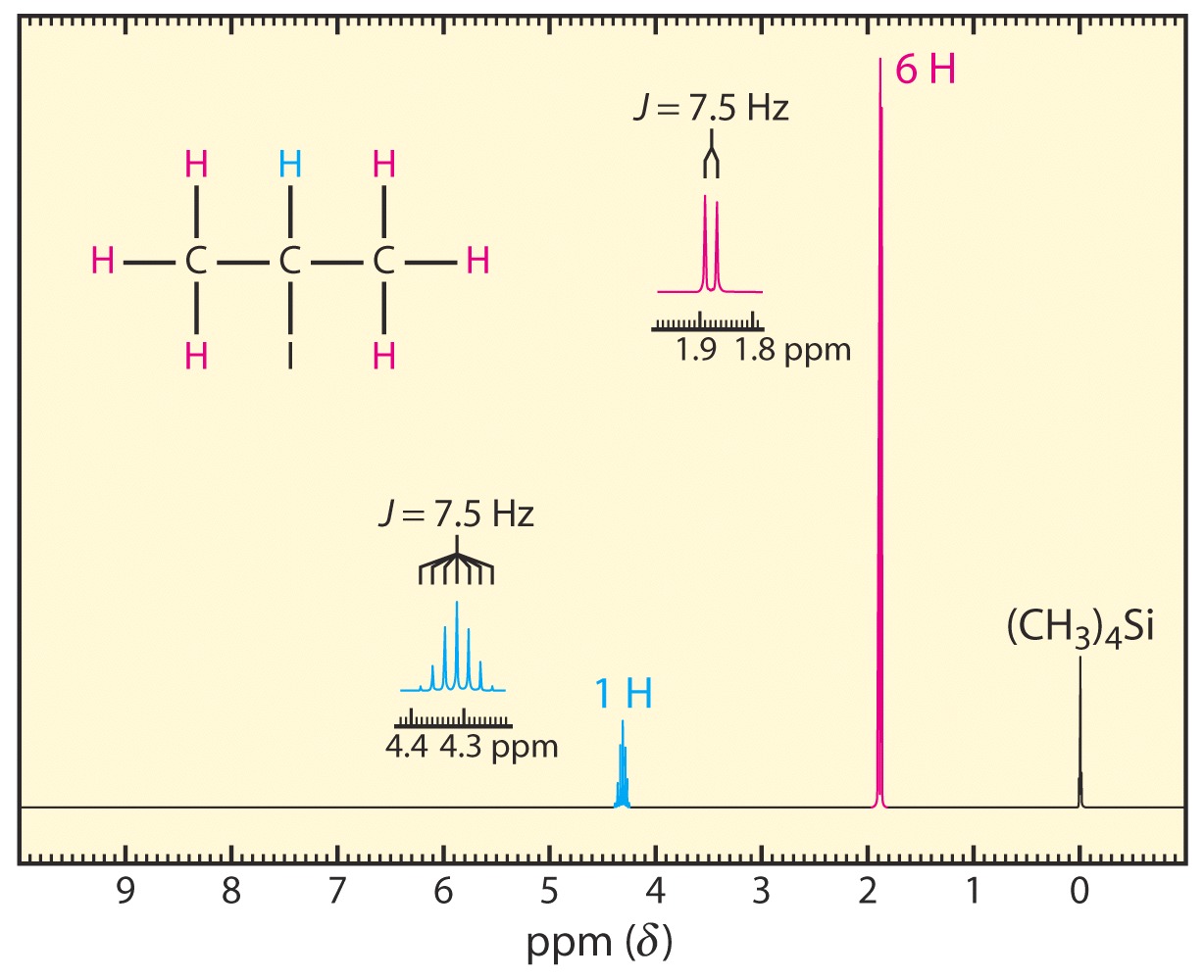 1:6:15:20:15:6:1
Number of Signals
Identify all the groups of equivalent protons in the molecules below and describe their relationships
Number of Signals
Protons with different electronic environments will give different signals
Protons that are homotopic will have perfectly overlapping signals
Protons are homotopic if the molecule has an axis of rotational symmetry that allows one proton to be rotated onto the other without changing the molecule
Find the rotational axis of symmetry in each molecule below
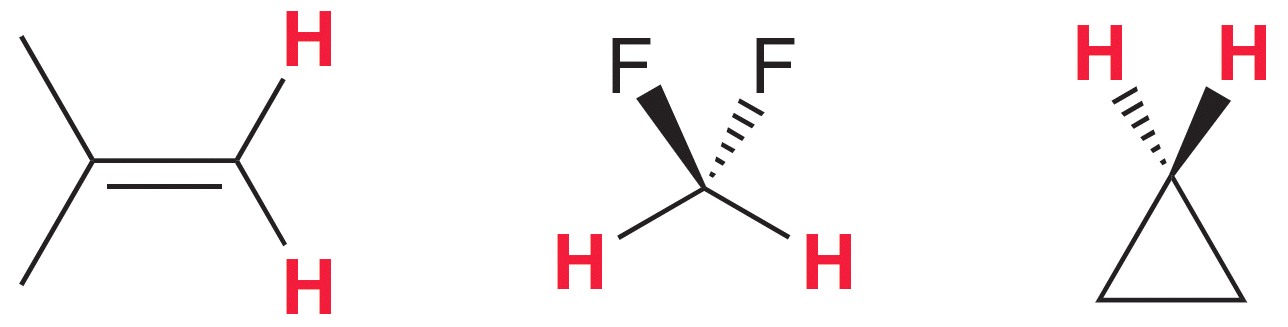 Number of Signals
Another test for homotopic protons is to replace the protons one at a time with another atom




If the resulting compounds are identical, then the protons that you replaced are homotopic
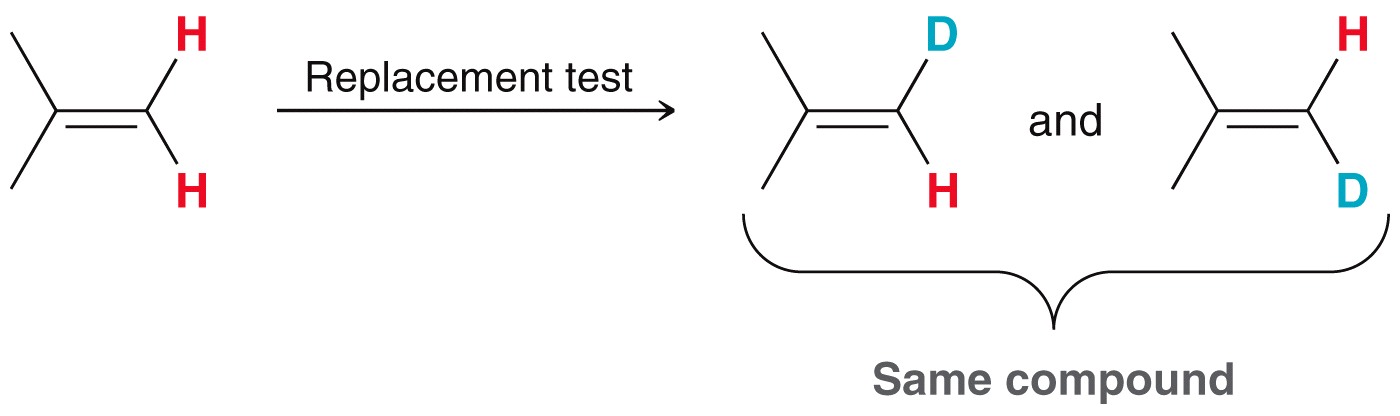 Number of Signals
Protons that are enantiotopic will also have perfectly overlapping signals
Protons are enantiotopic if the molecule has a plane of symmetry that makes one proton the mirror image of the other
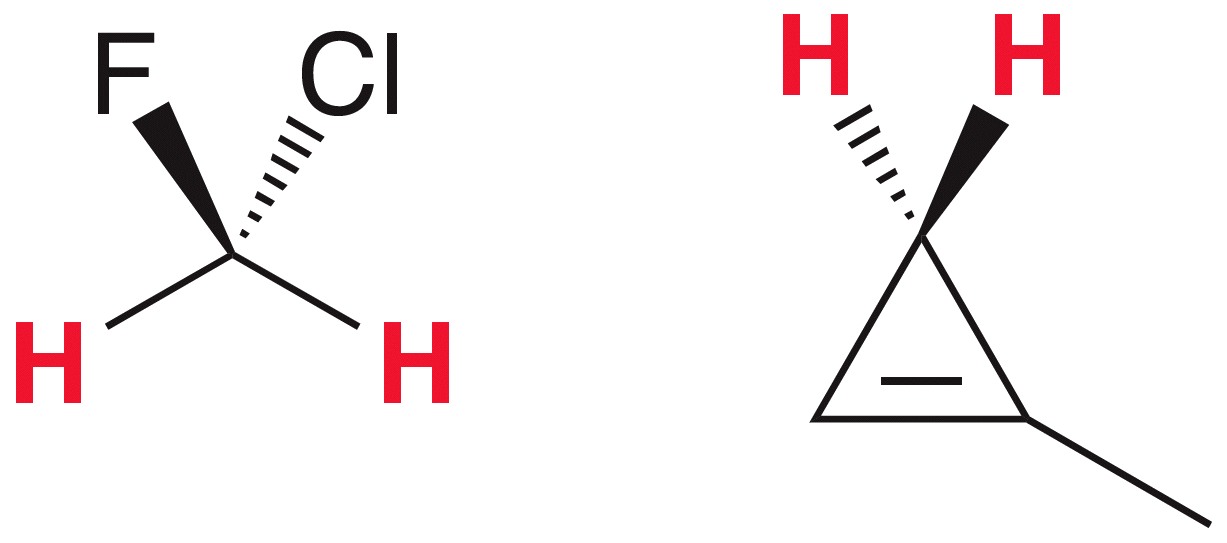 Number of Signals
The replacement test is universal
These equivalents protons are enantiotopic





If the resulting compounds are enantiomers, then the protons that you replaced are enantiotopic
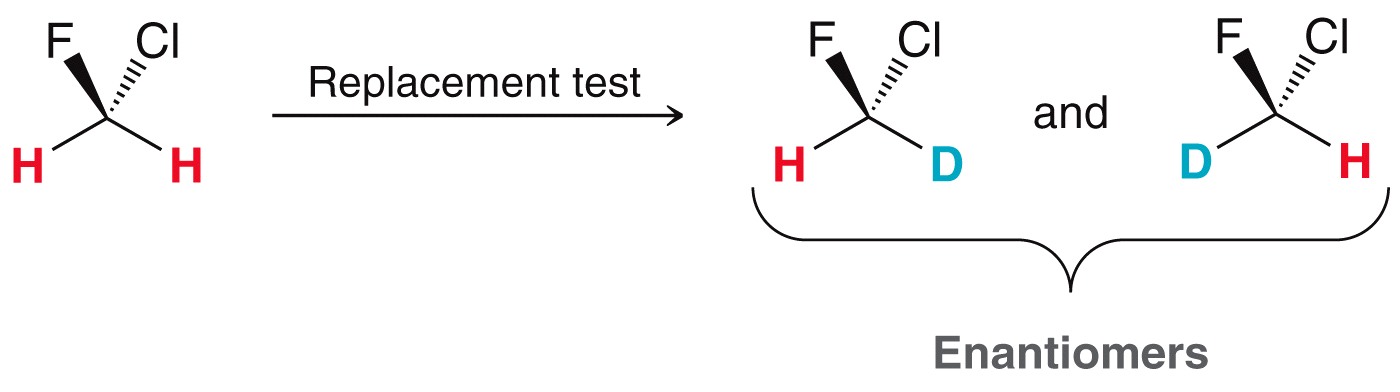 Number of Signals
If the protons are neither homotopic nor enantiotopic, then the are NOT chemically equivalent
Perform the replacement test on the protons shown in the molecule below
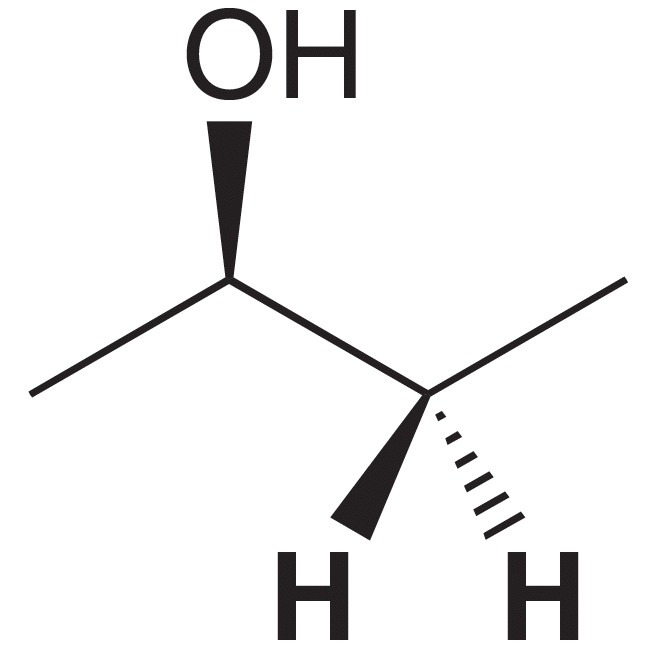 Number of Signals
If the protons are neither homotopic nor enantiotopic, then the are NOT chemically equivalent
Perform the replacement test on the protons shown in the molecule below





Diastereotopic
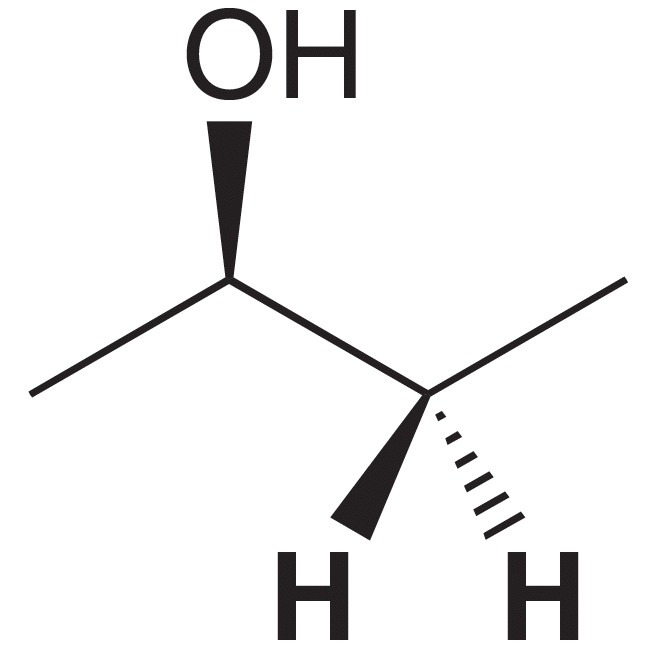 Number of Signals
There are some shortcuts you can take to identify how many signals you should see in the 1H NMR
The 2 protons on a CH2 group will be equivalent if there are NO chirality centers in the molecule: Homotopic
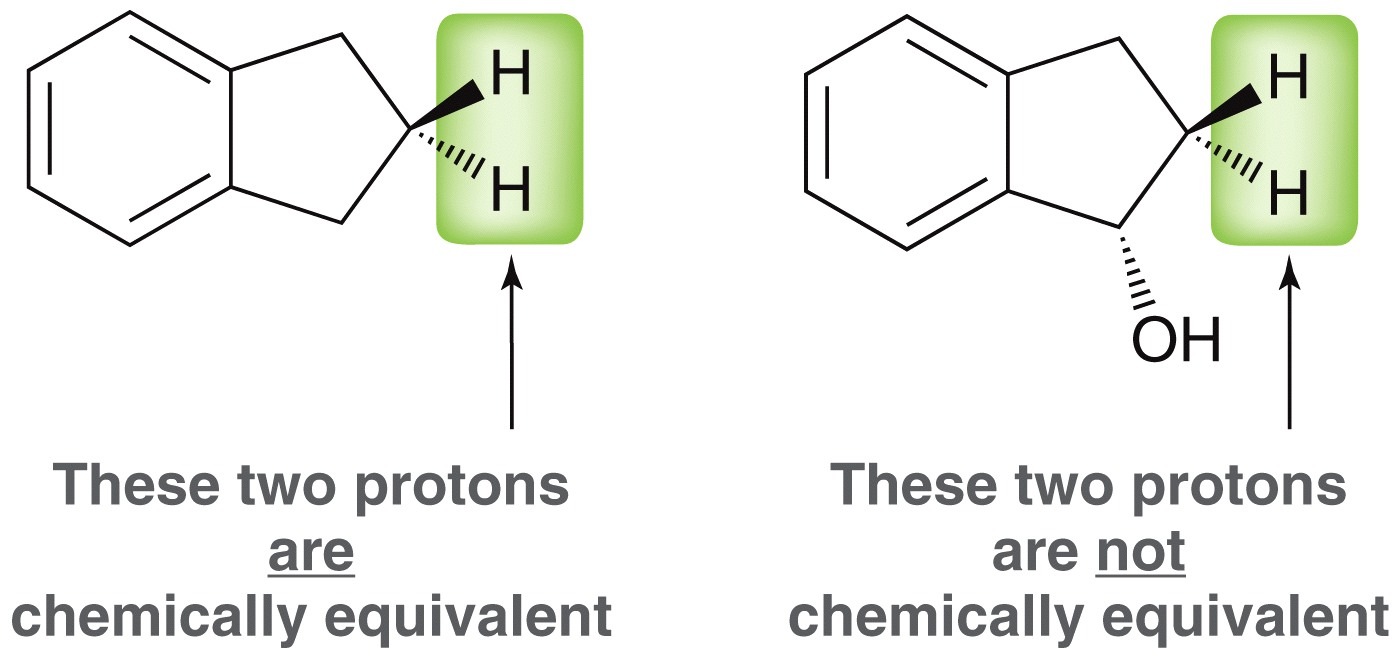 Number of Signals
There are some shortcuts you can take to identify how many signals you should see in the 1H NMR
The 2 protons on a CH2 group will NOT be equivalent if there is a chirality center in the molecule: Diastereotopic
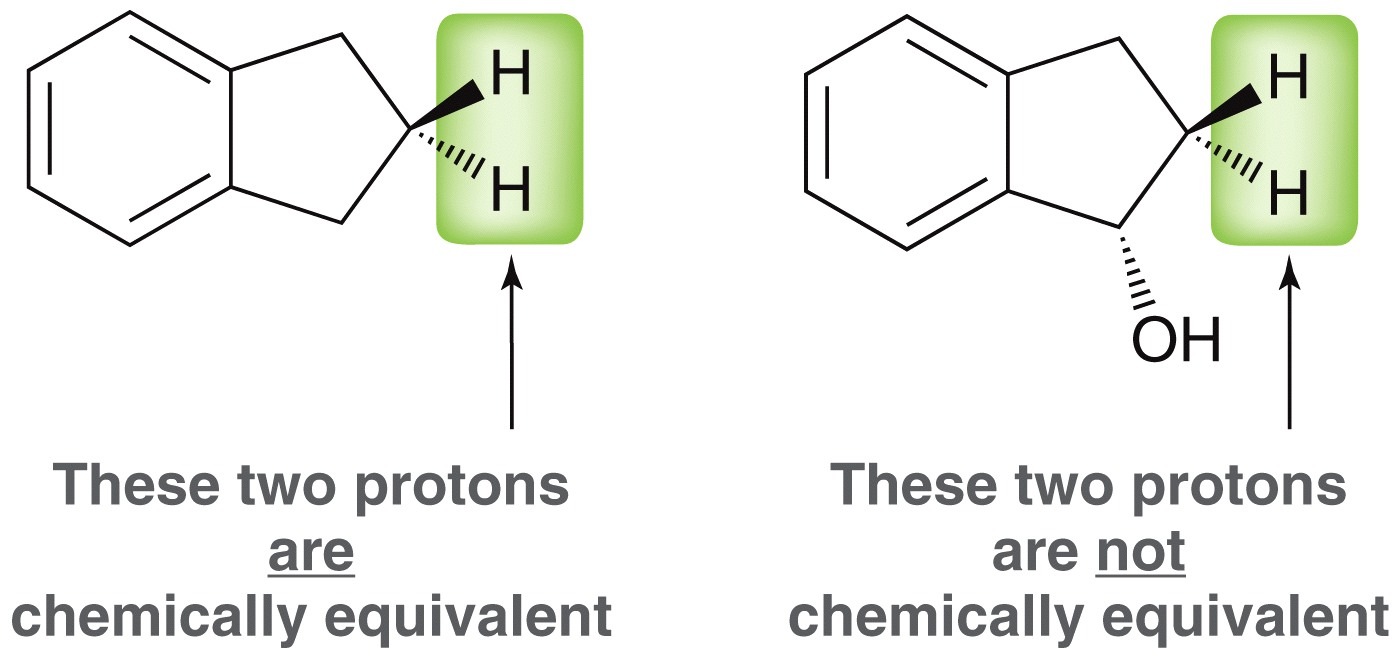 Number of Signals
There are some shortcuts you can take to identify how many signals you should see in the 1H NMR
The 3 protons on any methyl group will always be equivalent to each other
Multiple protons are equivalent if they can be interchanged through either a rotation or mirror plane
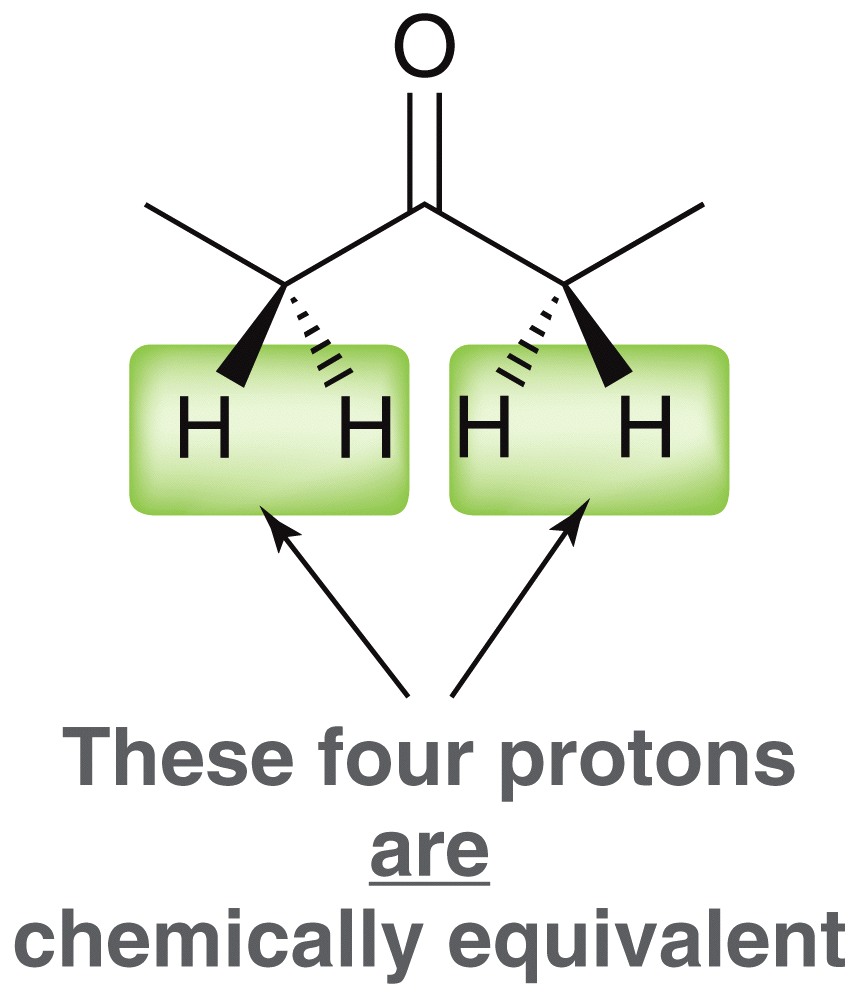 “Sequential” [N+1] Rule
1st Order patterns can be analyzed for neighbors with differing Js.
Js should differ for non-equivalent neighbors.
Hb
Ha
Jab = 3.6 Hz
Jbc = 6.8 Hz
c
CH3
C
C
Cl
Cl
Cl
Apply split sequentially
The following slides provide addnl detail on this.
OH, NH, SH protons usually singlets and don’t split adjacent H signal
Hb
Ha
c
CH3
C
C
Cl
Cl
Cl
Jab = 3.6 Hz
Jbc = 6.8 Hz
Quartet of triplets or triplet of quartets or….. ?
J1 > J2 :
J1
J2
CH3—CH2—CH2—Br
t
?
(J1)
t
J1 < J2 :
qt or tq
(J2)
J2
J1
If Js accidentally the same: [N+1] rule
Jab = Jbc  N + 1  Rule
Sextet
Sextet
Stereocenters and Methylene Groups
H Bonded/Acidic Protons:OH,   SH,   N   H
Variable   (concentration and moisture-dependent) and no coupling !
s !
Recall         CH2  O   H
Variable        
Why? Fast H+ exchange (Hα and Hβ trade places) “decouples” hydrogens.
Coupling is restored on cooling, because proton exchange is “frozen” (on the NMR time scale).
CH3OH
OH peak often broad; disappears on addition of D2O to the sample (H/D exchange).
13C NMR Spectroscopy
Only 1% 13C in nature: No 13C—13C splitting, since chances of finding two 13C adjacent are small (~0.01%).
(For the same reason: No 13C—H seen in 1H NMR. 99% of sample is 12C).
But: 13C—H visible in 13C NMR.
Large Js    13C   H    J ~ 100-150 Hz
13C   C   H       J ~ 5-10 Hz
Triplet of quartets
Quartet of triplets
Coupling to H can be removed by “broad band” irradiation of all Hs
averages Hα/β
Hence: all lines are singlets !
Symmetry
C7H14 isomers
Number of Cs:
5
5
4
4
3
1
7
Chemical shift range : 200 ppm (1H: 10 ppm)
Rules for deshielding same as in 1H NMR (multiply by a factor of 10-20)
Chemical Shift Range
Advanced Techniques
Distortionless polarization transfer (“DEPT”) 13C NMR spectrum. Tells us whether the carbon is attached to 3, 2, 1 or no hydrogen, i.e. CH3, CH2, CH, or C. Requires running the spectrum in three different ways (using specific laser pulse sequences).
Example : Limonene.
Normal spectrum
DEPT-90 spectrum:
only CH
DEPT-135 spectrum:
CH and CH3 positive
CH2 negative peaks